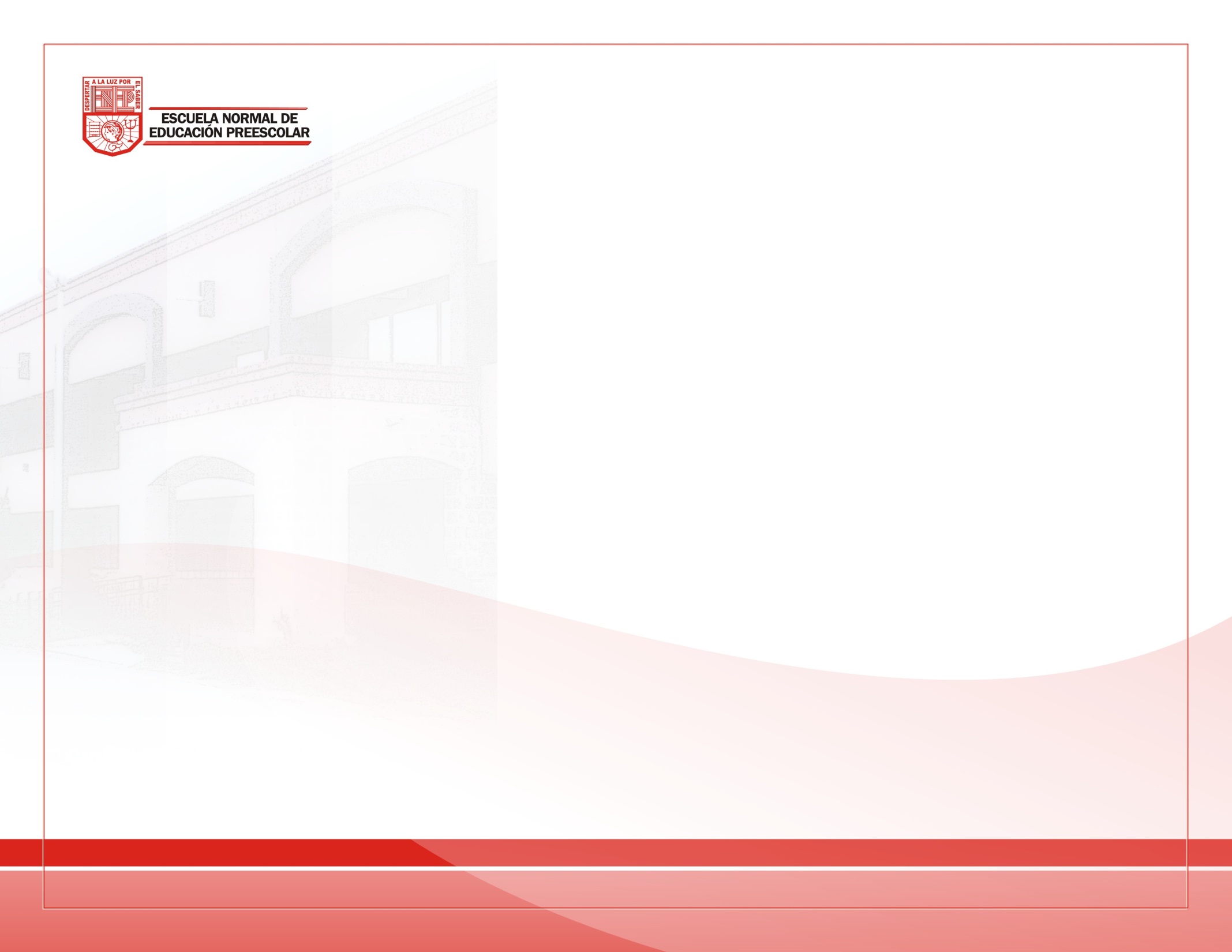 ESCUELA NORMAL DE EDUCACIÓN PREESCOLAR
Trabajo de titulación 
Encuadre


Asesor:____________________


CICLO ESCOLAR 2024-2025
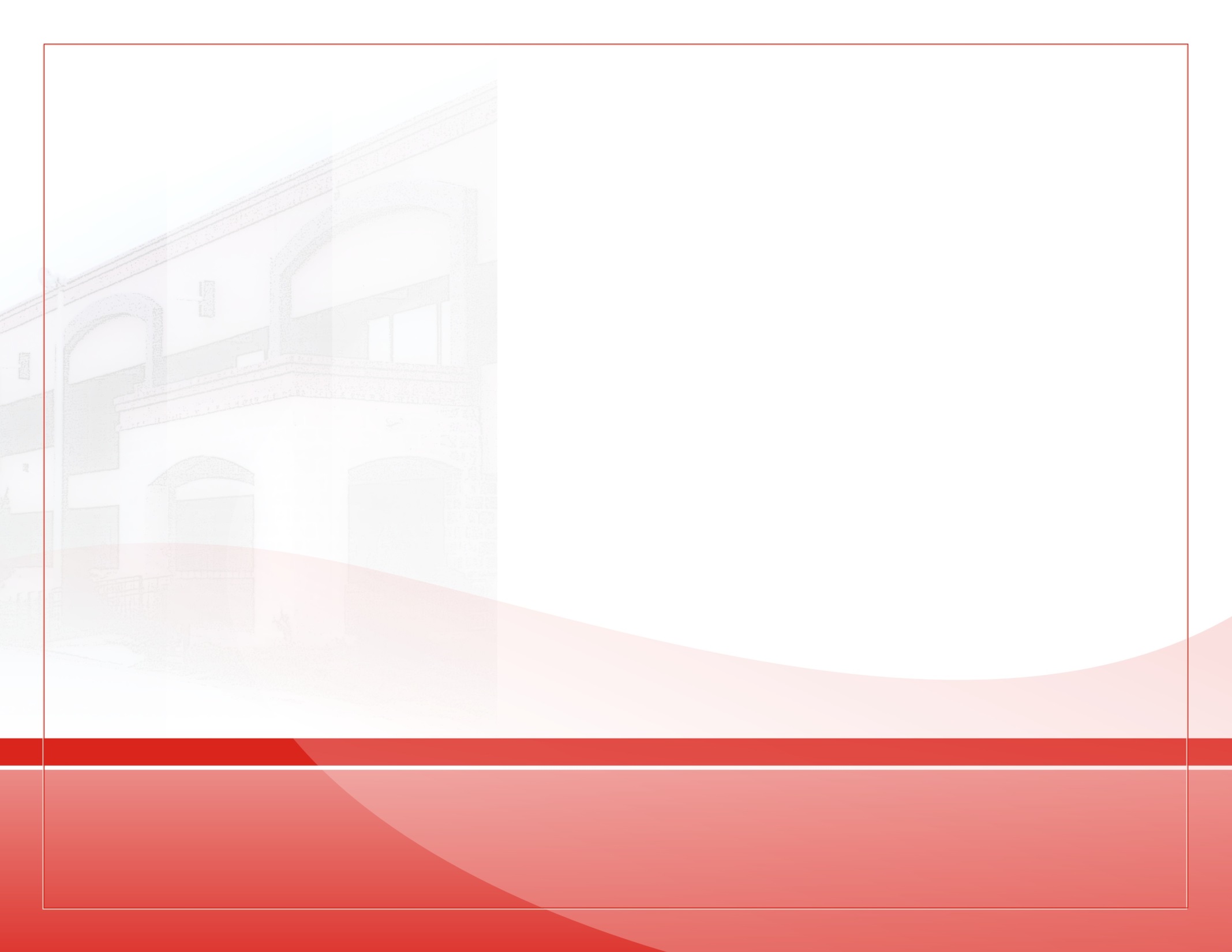 Propósito Valorar el desempeño del estudiante a través de un tipo de producción que considera las competencias genéricas y profesionales del plan de estudios y que constituye el último de los procesos que los estudiantes habrán de realizar para concretar su formación inicial.
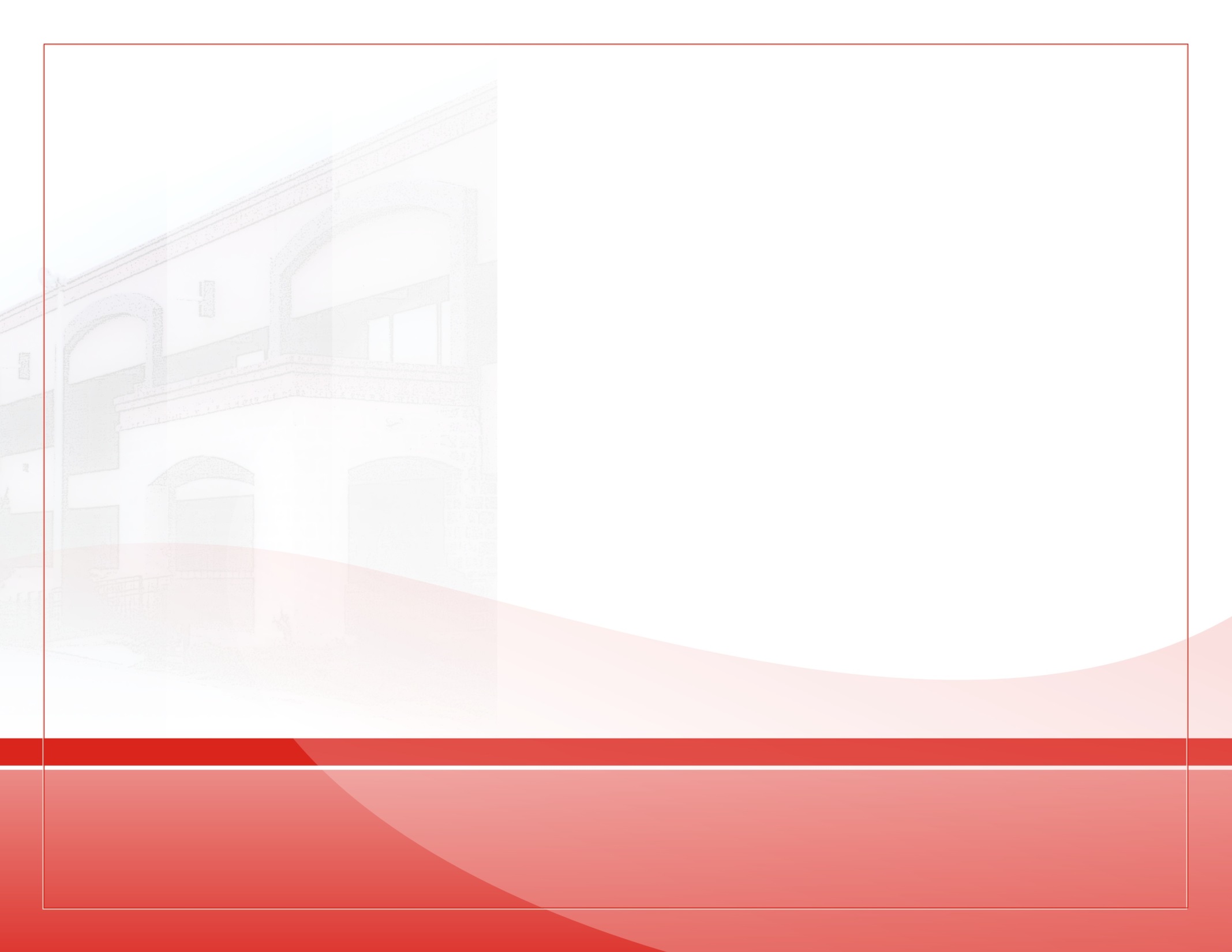 Descripción de la asesoría
La elaboración de un producto que permitirá valorar el nivel de logro de las competencias profesionales que han adquirido a través de los trayectos y sus cursos, así como de las experiencias derivadas del acercamiento a la práctica en las escuelas de educación preescolar.
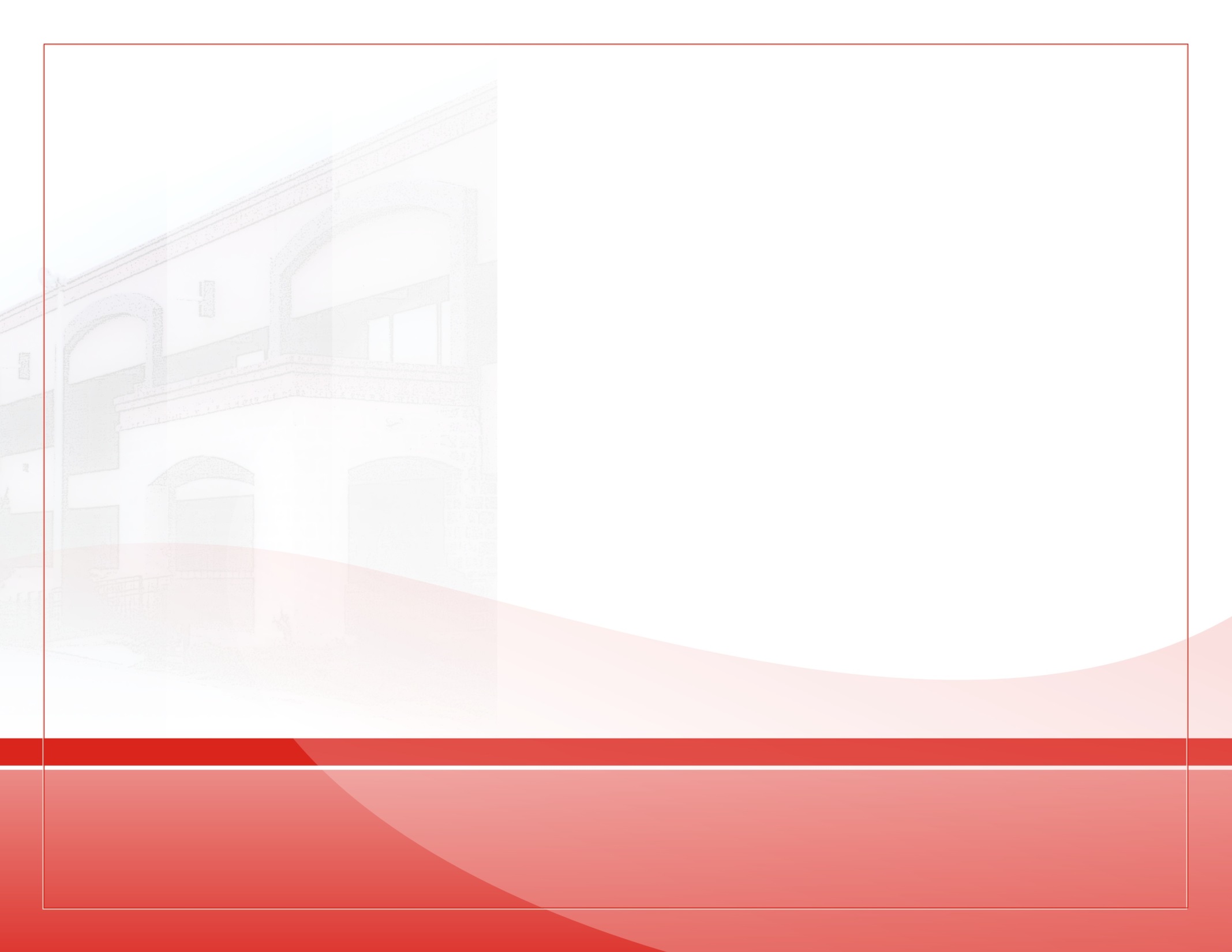 Elección de la competencia profesional
Lo primero que  se debe considerar es la elección de la competencia y tener una idea del tema que se va a tratar. El tema que resultó de su interés por la manera en que se analizó en alguno de los cursos de la malla curricular o bien por su impacto en las escuelas de educación básica. Tal vez por los retos que enfrentó en la adquisición de alguna competencia o su eficacia en la ejecución de actividades con los alumnos en las escuelas de educación preescolar.
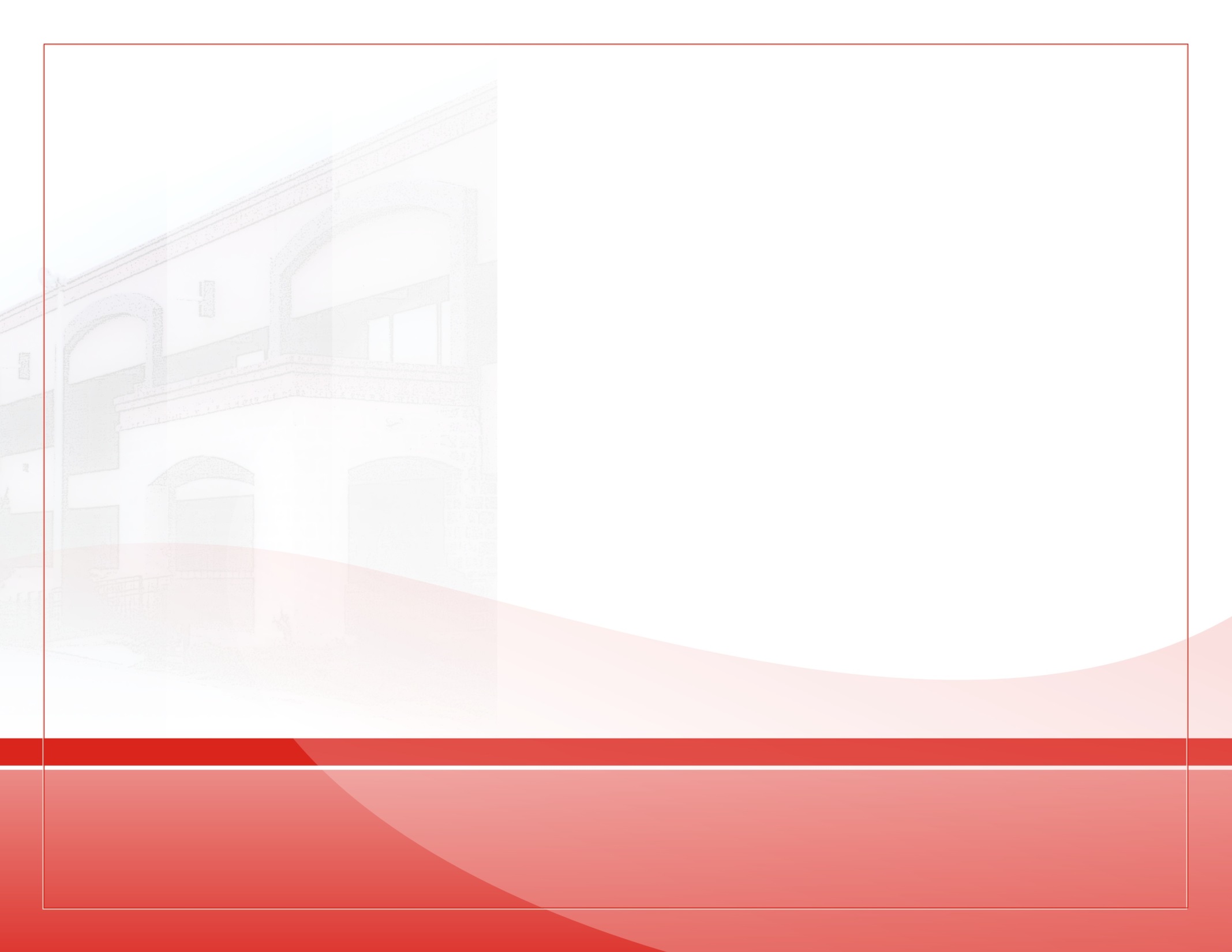 En cualquiera de las tres modalidades es un requisito:
Elaborar carta de motivos, (en el quinto semestre) en la que exprese su interés académico por la opción que ha elegido.
Cómo piensa abordarlo y que aporta a su formación en lo personal y profesional.
Realizar el documento de titulación que cumpla con los elementos básicos de la modalidad seleccionada, demuestre el logro de la competencia y los objetivos del documento.
Este documento además de cumplir con la estructura deberá cumplir con los requisitos de tipología
El asesor, después del proceso de cumplimiento durante el ciclo escolar es quien autoriza que la alumna cumple con el contenido, estructura y tipología del documento firmando una carta de autorización en el mes de mayo.
Presentar examen profesional.
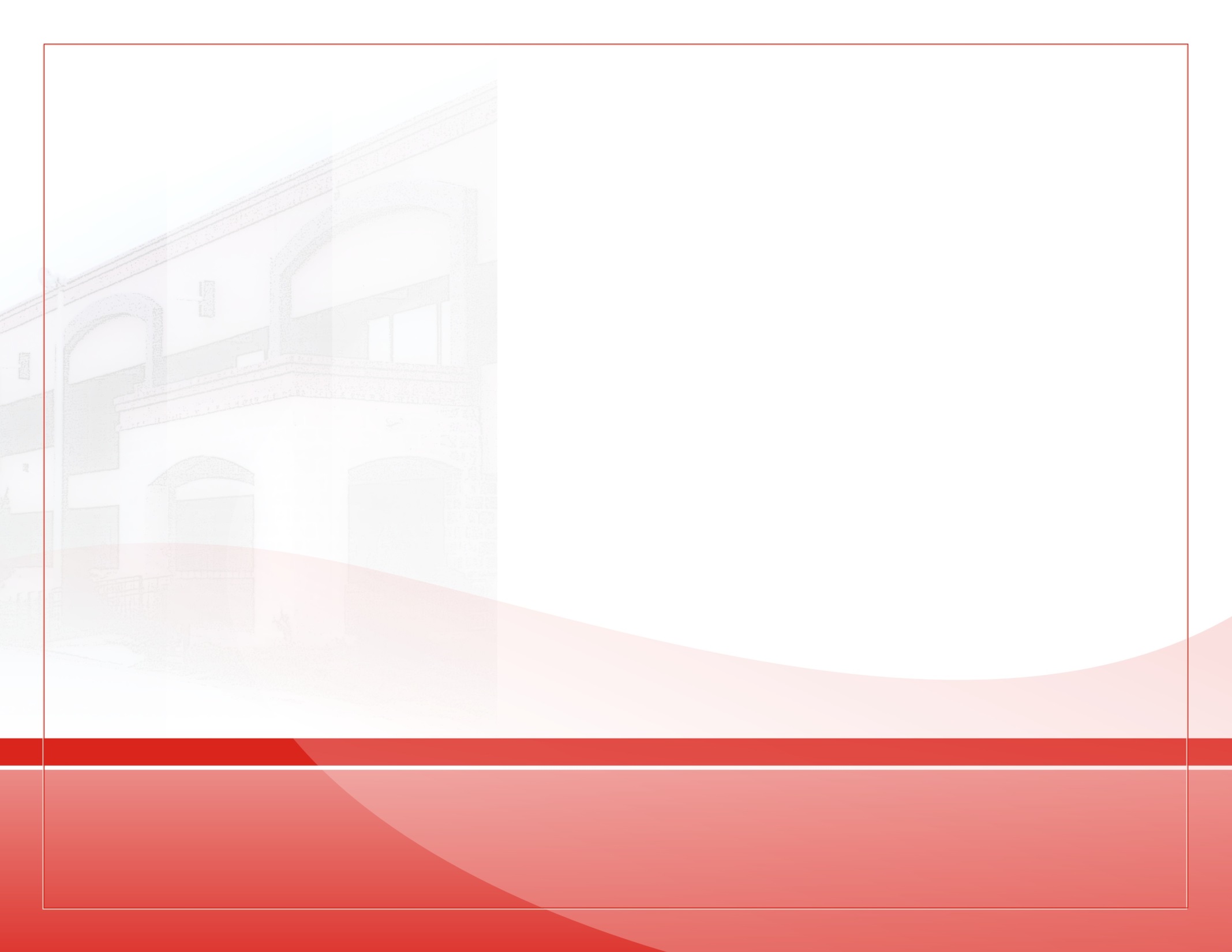 EL PORTAFOLIO DE EVIDENCIAS
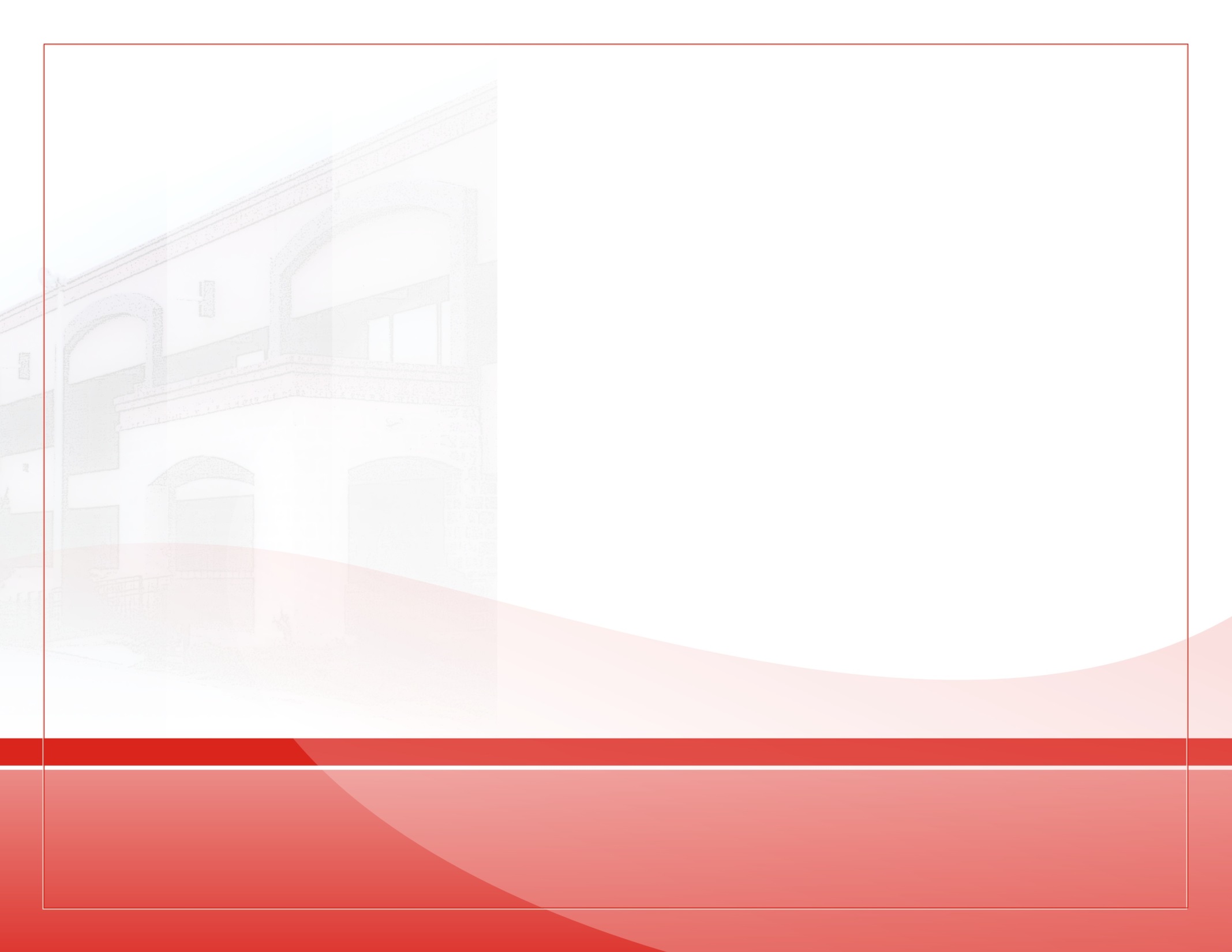 EL PORTAFOLIO DE EVIDENCIAS
.
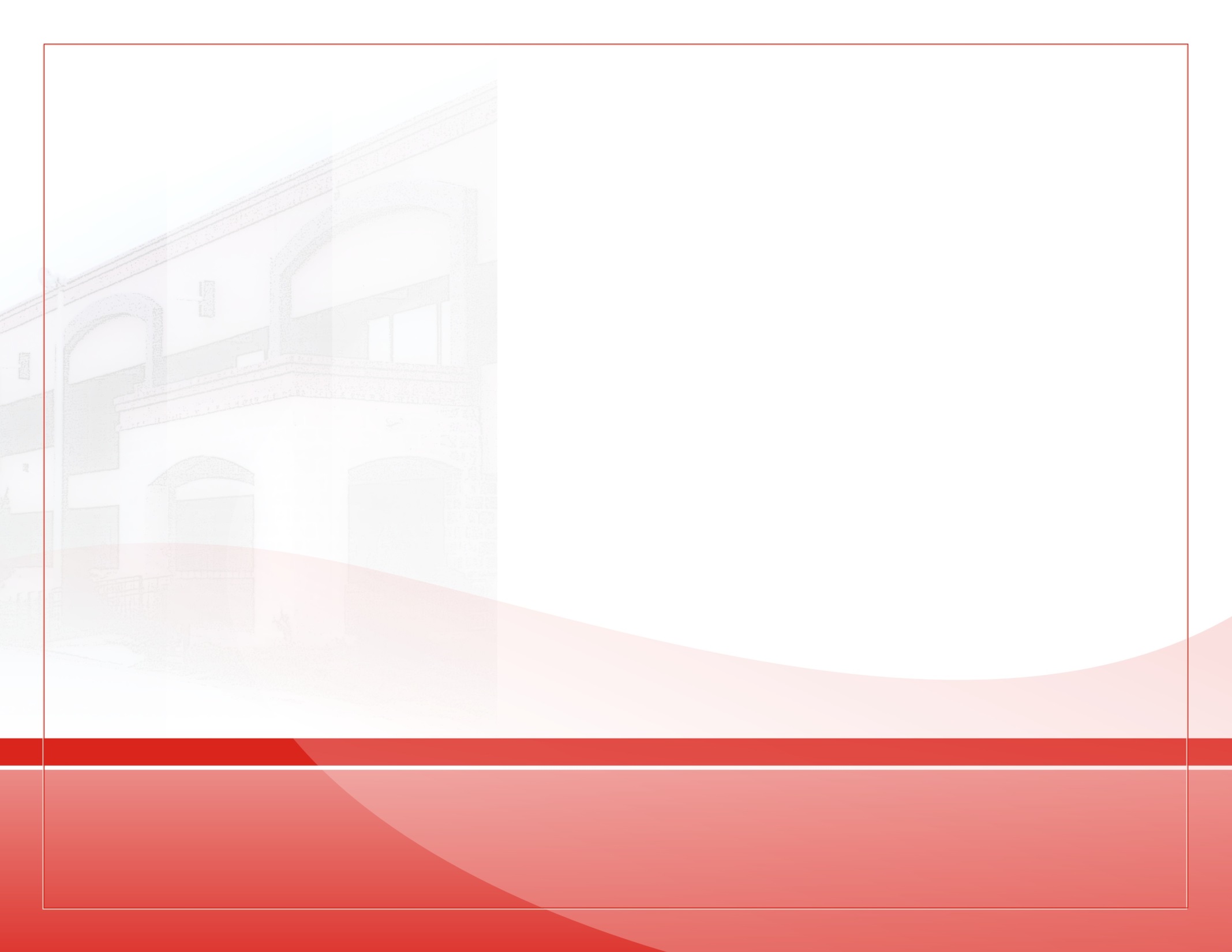 ESTRUCTURA DEL PORTAFOLIO DE EVIDENCIAS
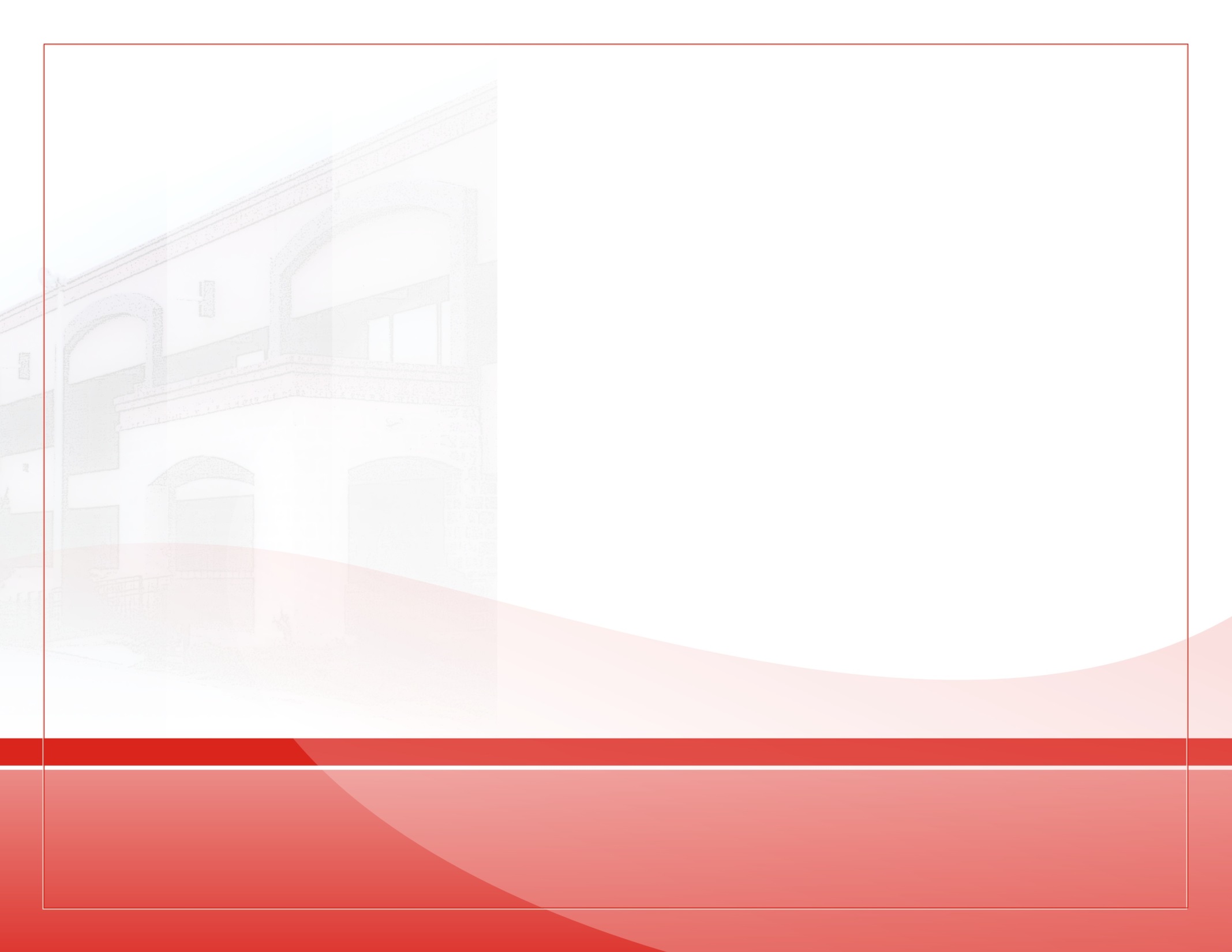 Proceso de elaboración del portafolio:  4 momentos
ATENCIÓN no son necesariamente lineales
Conciso
Aspectos relevantes y significativos
COMPETENCIA PROFESIONAL
portafolio
Desarrollo, organización valoración de las evidencias de aprendizaje
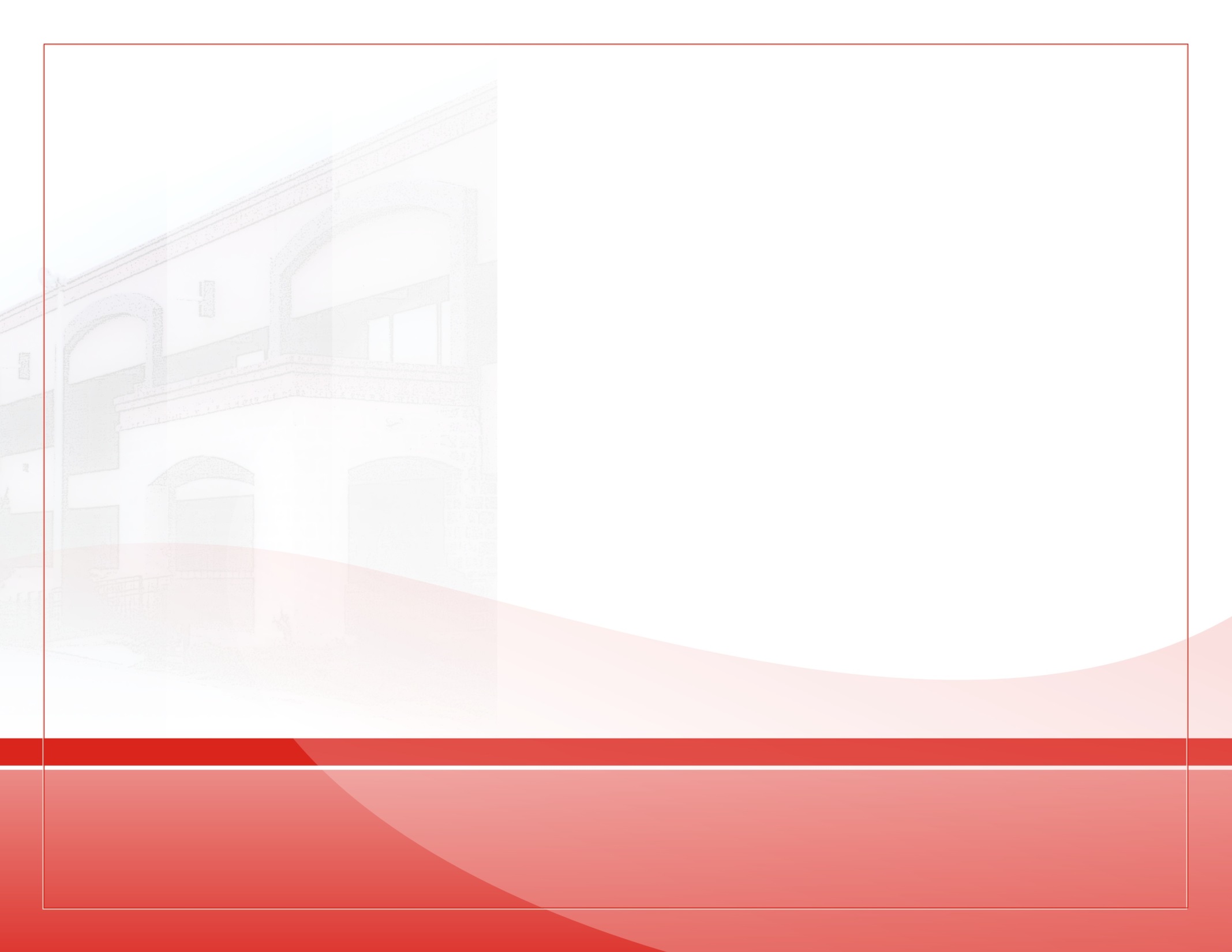 Acuerdos establecidos
Usar laptop en cada asesoría
Realizar un respaldo de sus avances (memoria, disco duro, Drive, etc.)
Uso moderado del celular
Tener una actitud positiva y de disposición, evitando palabras altisonantes, así como cuidar el lenguaje corporal
Tener completas las herramientas de trabajo en cada una de las sesiones (trabajo actualizado y descargadoen el equipo)
Se debe entregar avance de acuerdo con lo sugerido por el asesor, dicha entrega será a través de escuela en red en el apartado del curso de titulación.
En caso de que se realice plagio parcial o total el trabajo será anulado y la comisión de titulación dictaminara el veredicto.
Acatar las sugerencias realizadas por el asesor.
En caso de que se omita la entrega por parte del estudiante normalista, la primera vez se firmará una carta compromiso, la segunda ocasión causará una llamada de atención por escrito y la tercera vez será objeto de que el proceso de titulación quede suspendido hasta nuevo aviso.
Los días que tendrán asesoría será los días asignadas en el horario del asesor